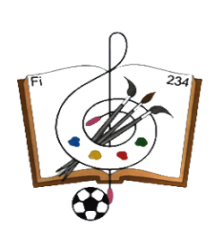 муниципальное бюджетное дошкольное образовательное учреждение города Новосибирска                                               «Детский сад № 234 «Кроха»
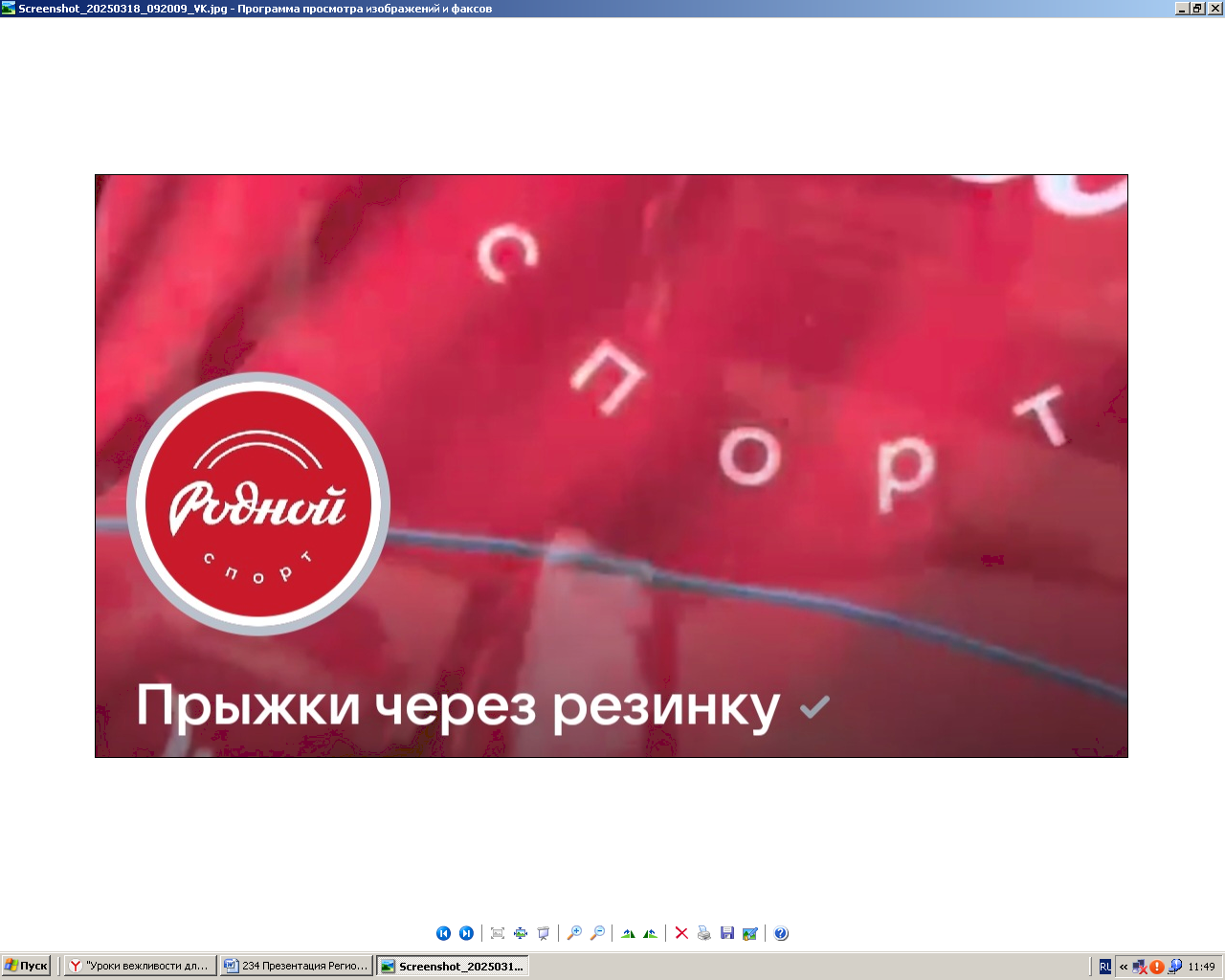 Презентация 
регионального отделения 
Федерации спортивных прыжков через резинку 
в Новосибирской области
13 марта 2025 года  на общем собрании федерации спортивных прыжков через резинку было  зарегистрировано и принято в члены  Новосибирское региональное отделение
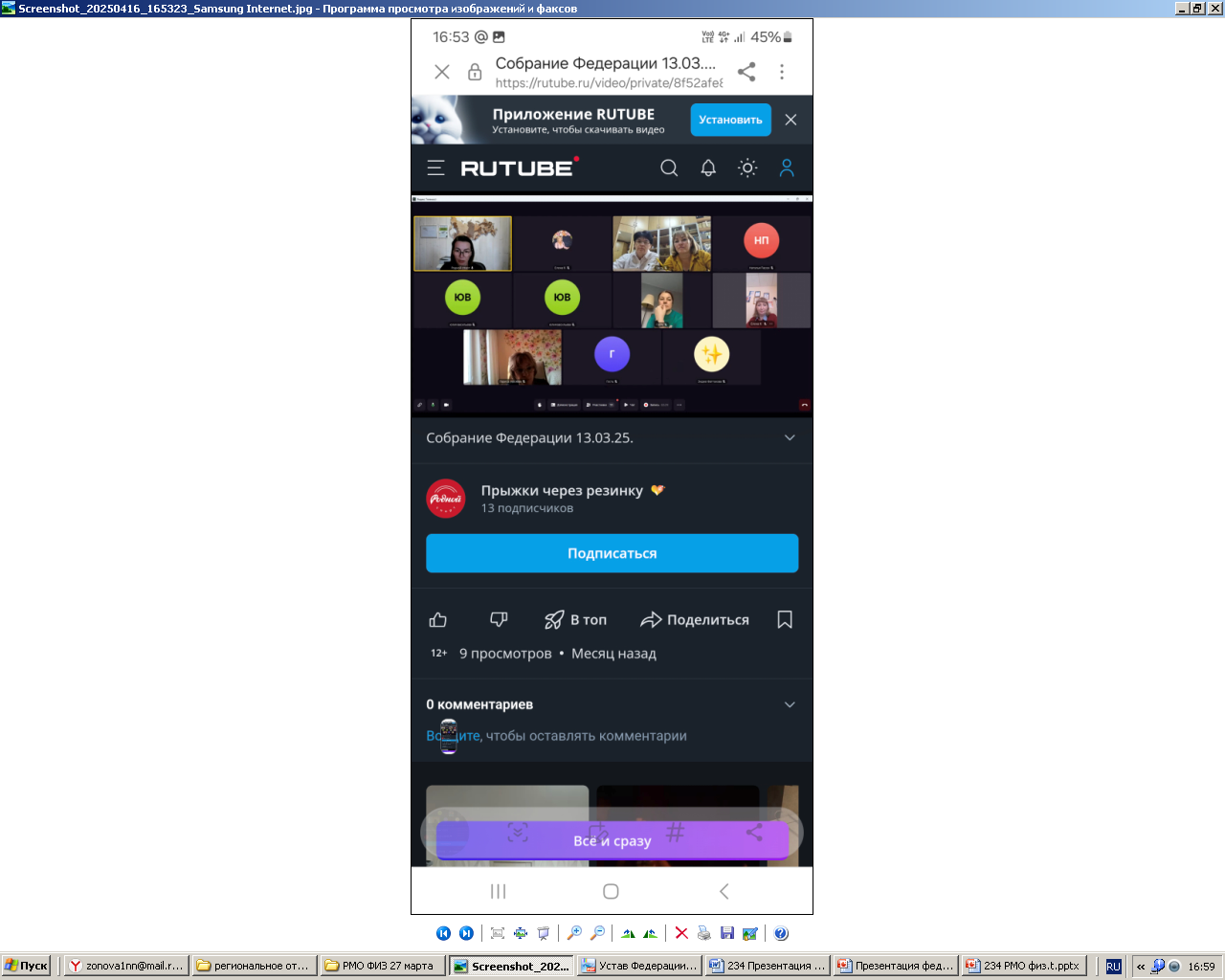 Образовательная практика «Детская игра«Резиночка»
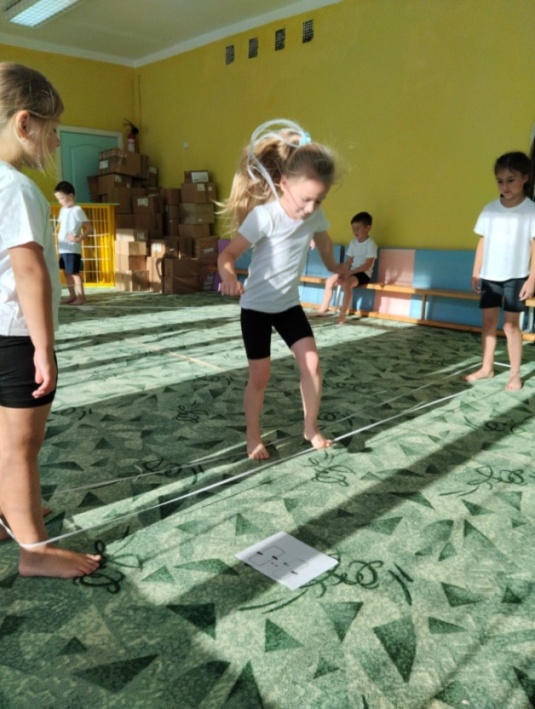 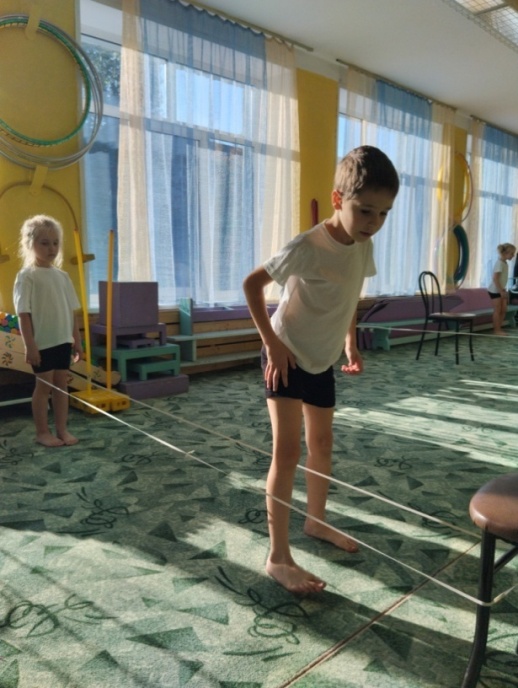 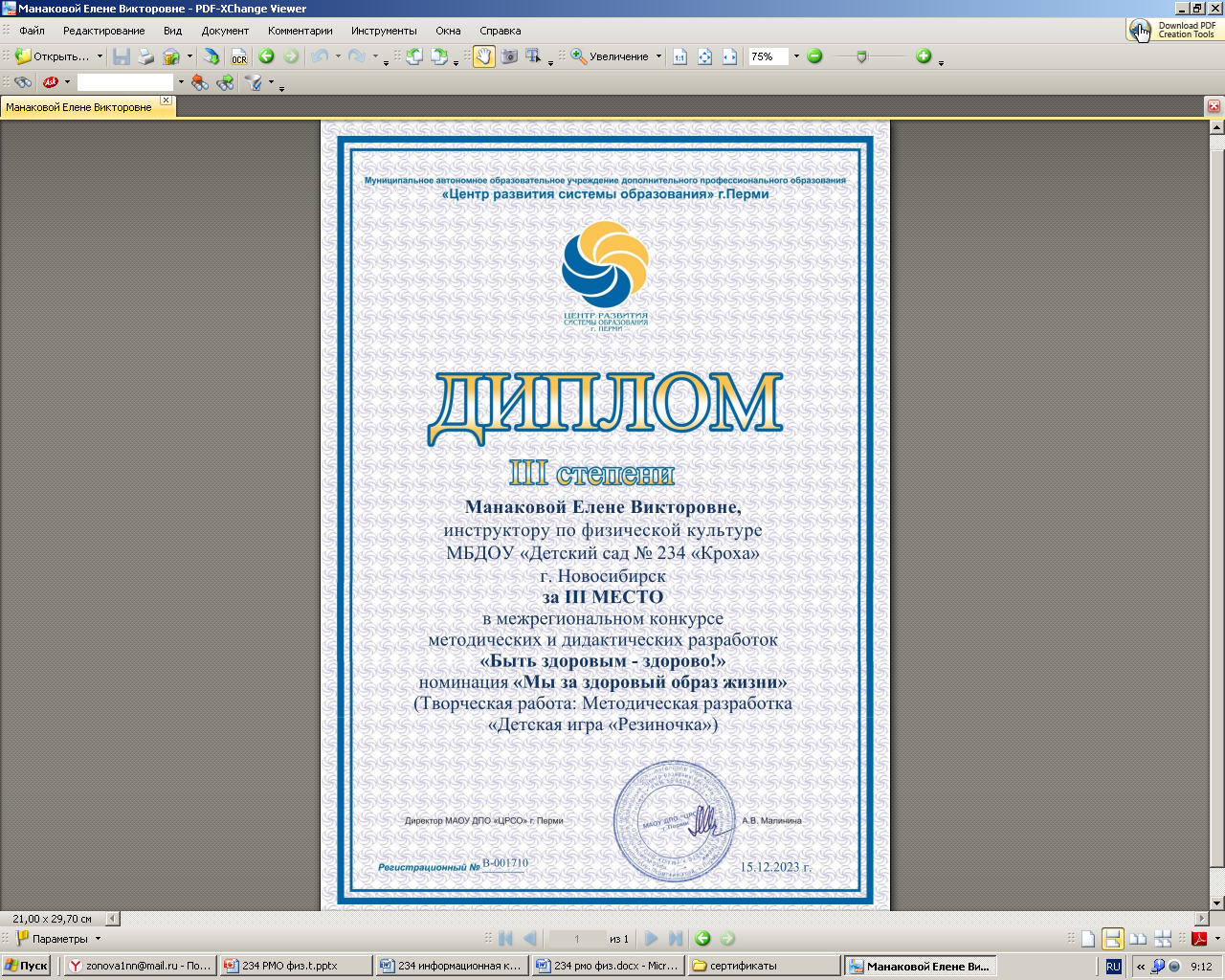 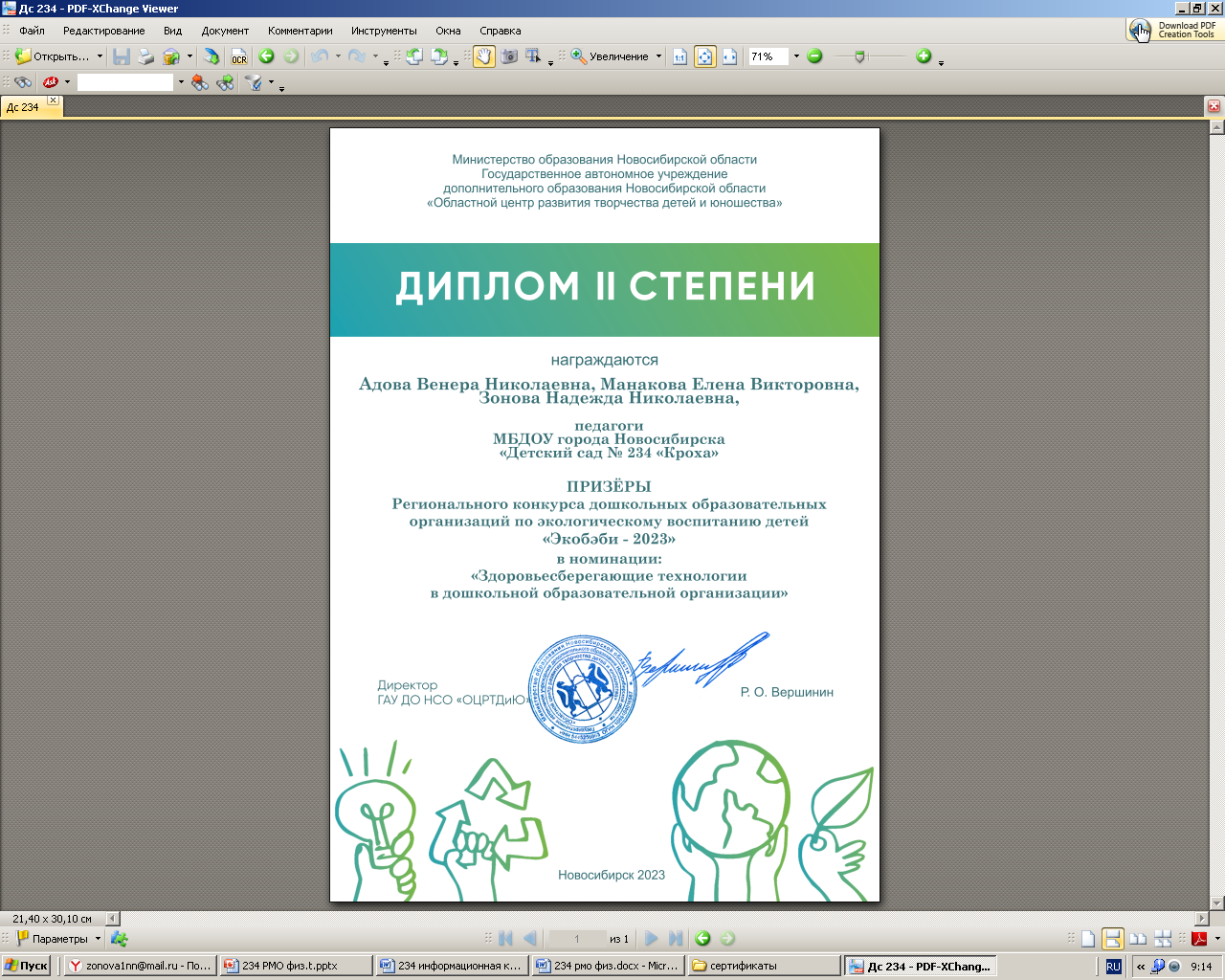 с сентября 2024 года  реализуется парциальная программа «Прыгай выше головы»;
 курсы повышения квалификации прошли 2 инструктора по физической культуре.
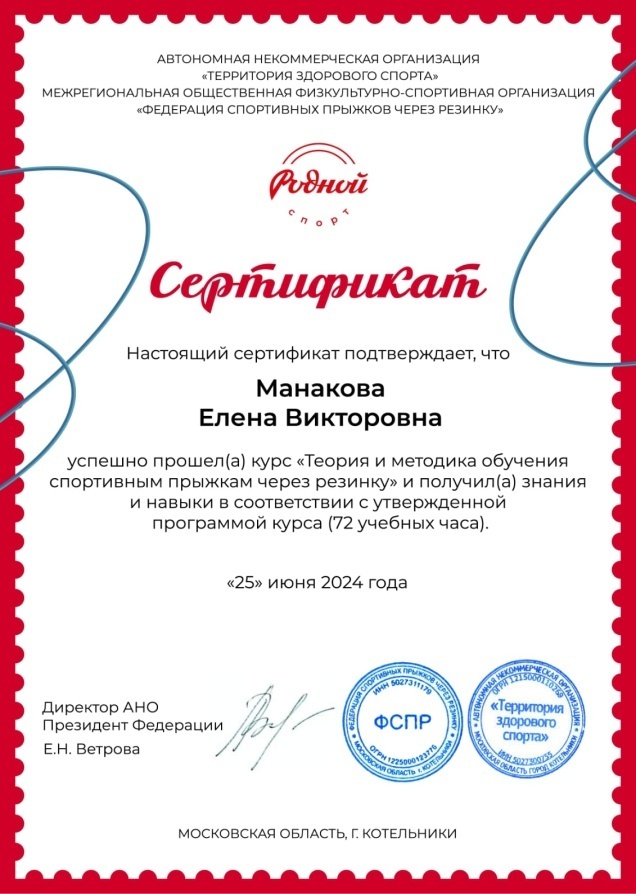 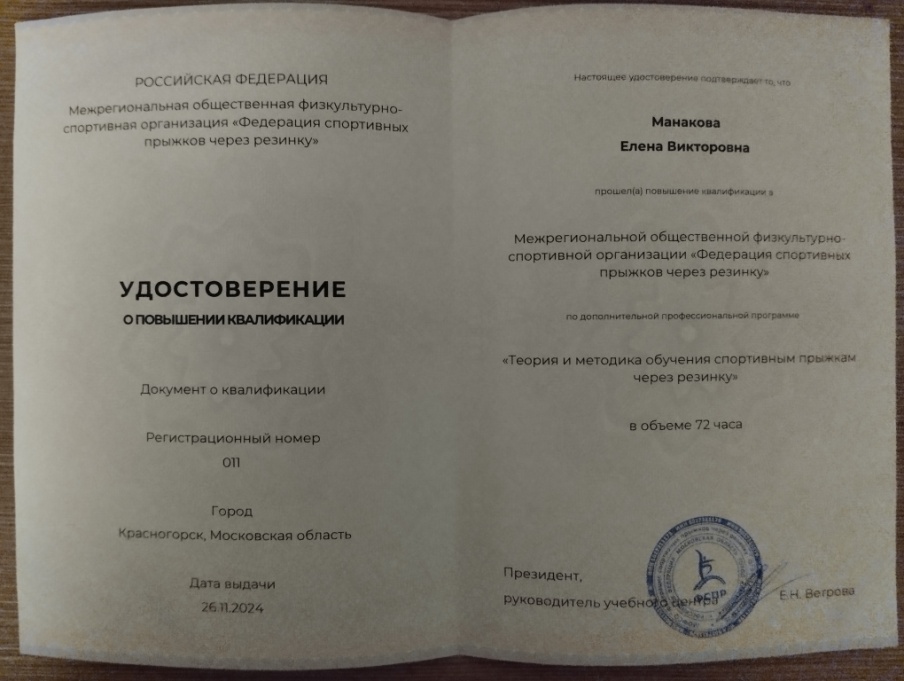 Приобретено 2 спортивных тренажера
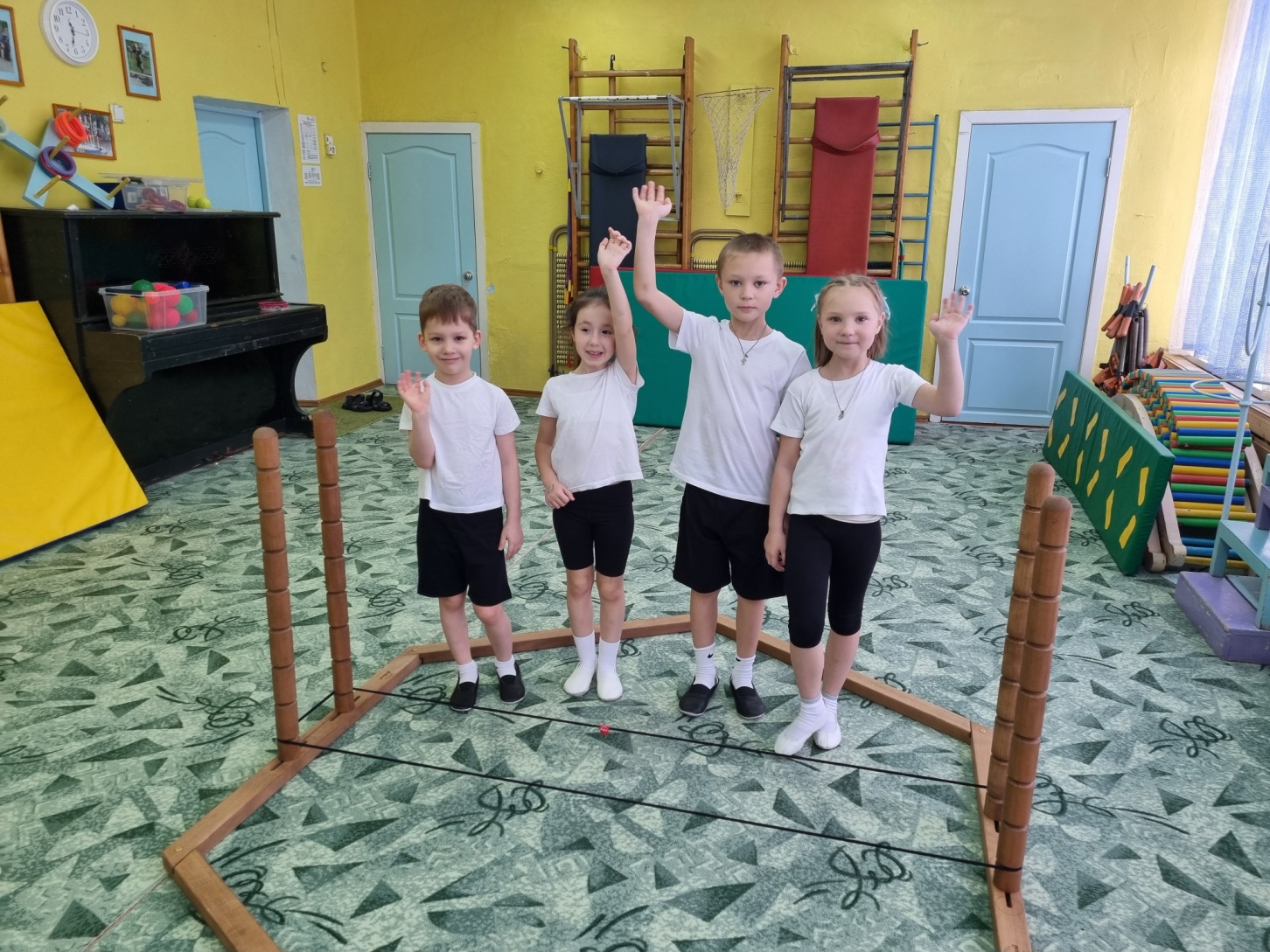 Реализация программы активно публикуется в  Госпаблике Вконтакте
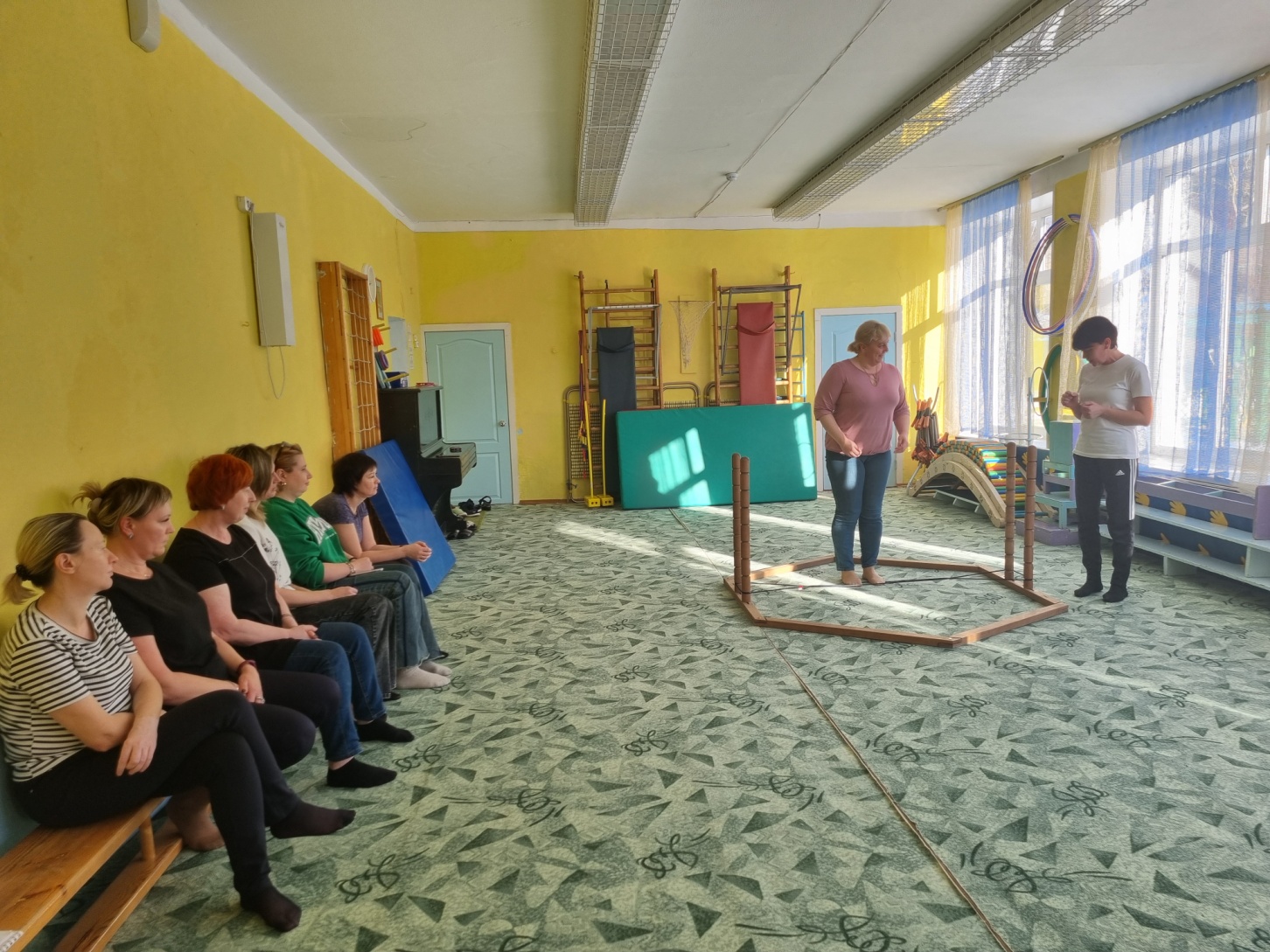 Воспитанники приняли участие во Всероссийских соревнованиях «Прыгай выше головы»
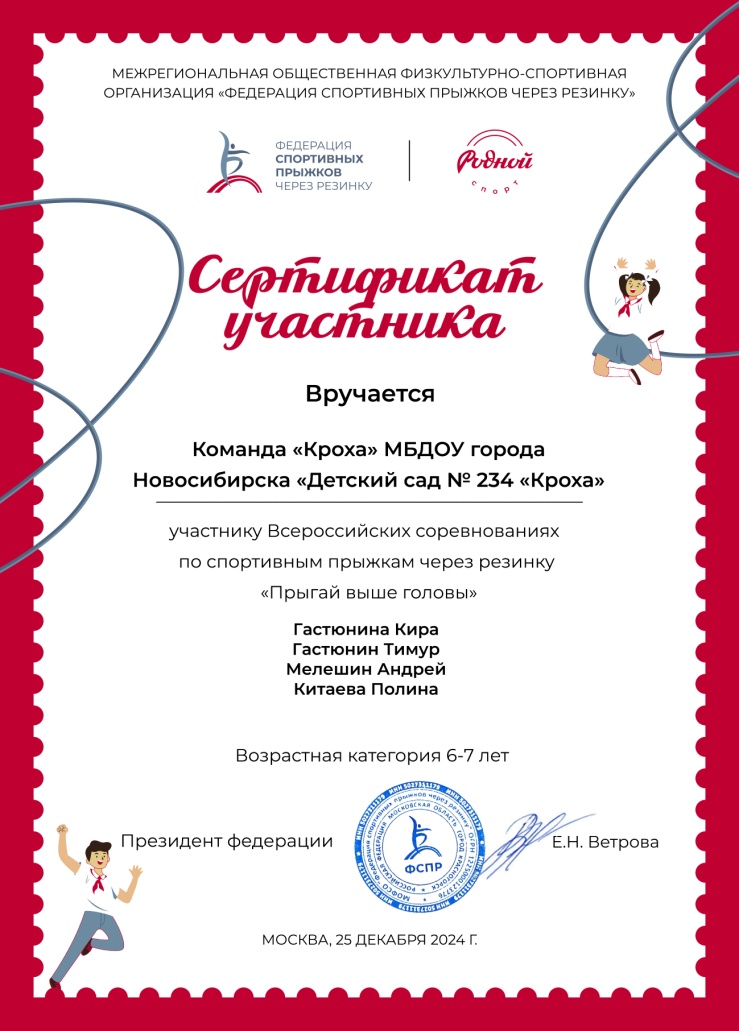 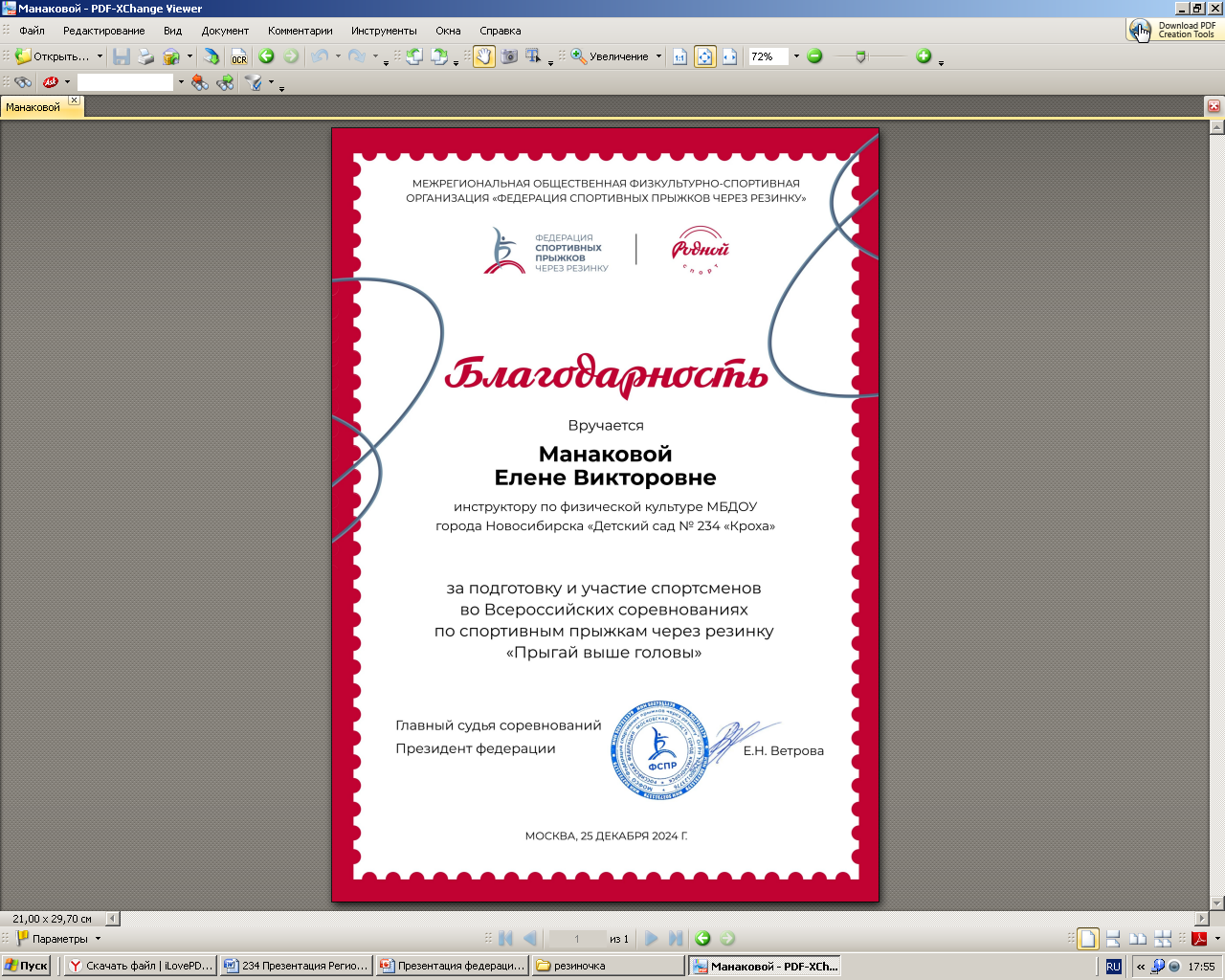 Что дает членство в федерации спортивных прыжков через резинку?
Обучение по программе «Прыгай выше головы».
Участие во Всероссийских соревнованиях: дети и педагоги.
Сообщество педагогов, возрождающих игровые отечественные традиции.
Возможность заявить о себе…имидж организации.